IMPORT YOUR 3D MODELS
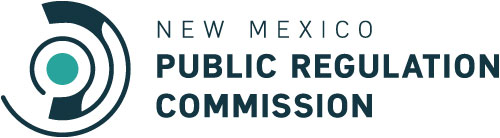 https://www.prc.nm.gov/
The Consumer Relations Division (CRD) is dedicated to establishing and maintaining quality consumer services among those industries overseen by the New Mexico Public Regulation Commission. CRD takes its role in consumer education very seriously. CRD investigates and mediates consumer inquiries and complaints through the informal complaint process, and acts as the outreach office for the Commission.
ROLE OF CRD
TYPE AND NUMBER OF COMPLAINTS
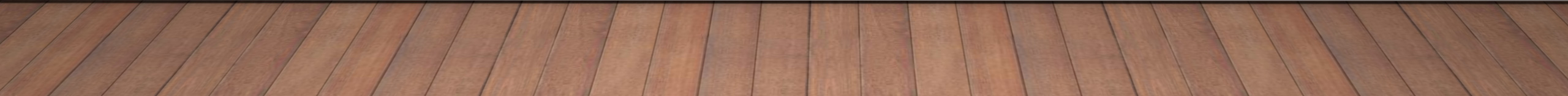 ROLE OF CRD
TOTAL NUMBER OF COMPLAINTS
TOTAL NUMBER OF UTILITY COMPLAINTS FOR 2023: 617

TOTAL NUMBER OF TRANSPORTATION COMPLAINTS FOR 2023: 111

TOTAL: 728

TOTAL AMOUNT OF RECOVERED COST FOR THE CONSUMER:   $59,318
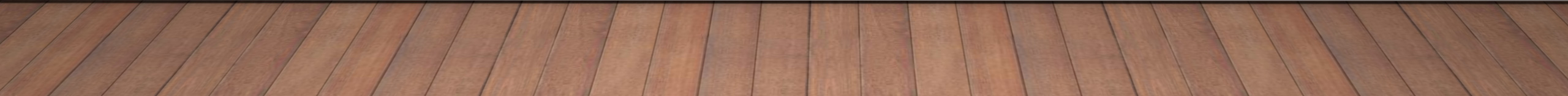 TOTAL NUMBER OF COMPLAINTS
APPROXIMATE MONEY REFUNDED BACK TO THE CONSUMER
                                             
PNM- $18,188

EL PASO ELECTRIC- $1021

CENTURY LINK- $ 7,690

NMGC- $1,834

RIO RANCHO TOW- $ 21,884
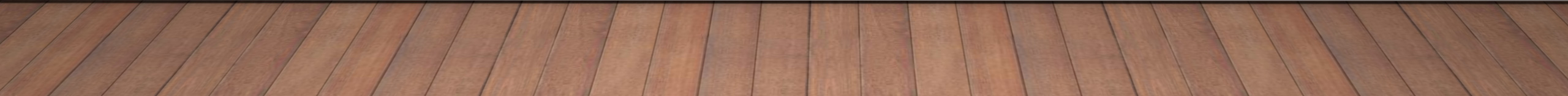